March 2025
Key Derivation in Roaming Preparation
Date: 2025-03-10
Authors:
1
Chittabrata Ghosh, Apple
March 2025
Abstract
In the context of seamless roaming, this contribution proposes
Details of PTK derivation between a non-AP MLD and Target AP MLD during roaming preparation
2
Chittabrata Ghosh, Apple
March 2025
doc.: IEEE 802.11-24/1882r2
Comparison of Specific PTK vs. PTK Sharing
New PTKSA creation
PTKSA is isolated to driver
Currently, Each AP MLD has separate PTKSA. PTKSA is stored in the device driver

PTKSA sharing has new attack surfaces:
PTKSA in host level, i.e., in user space, leaks more likely if the AP is hacked 
PTKSA in driver level, i.e., kernel space, is protected even if the AP is hacked
PTKSA transmissions between AP MLDs require secure channel, exposing PTKSA to attacks on secure channel
AP vendors have proprietary secure channel implementations
STA blindly trusts on the secure channel implementation. STA gets no information of the secure channel implementation

PTKSA sharing makes 802.11 devices more vulnerable 
One device compromise will also compromise an MLMD as opposed to compromising only the device

PTKSA sharing has high complexity and without substantial performance gains
Target AP MLD specific PTKSA can be derived in advance during Add link signaling
PTKSA sharing requires packet number space coordination making roaming fragile and complicated

802.11 has partitioned keys in different domains for better protection:
AAA Server Authentication keys, 
Mobility domain PMKr0 keys, 
Device specific PMKr1, PMK and PTK keys
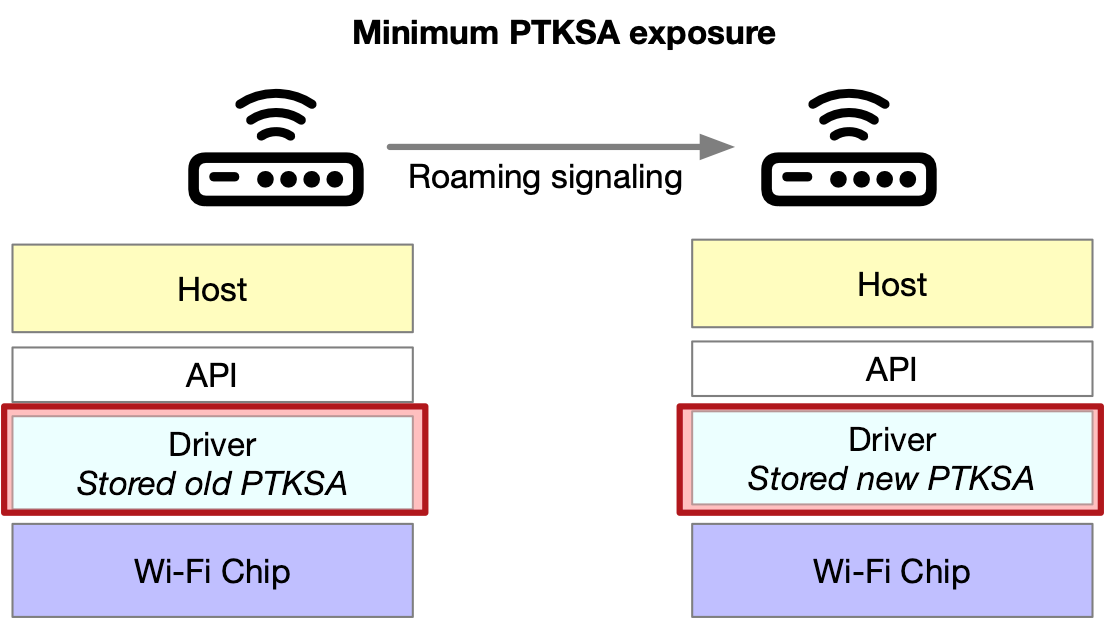 PTKSA sharing
Large PTKSA exposure
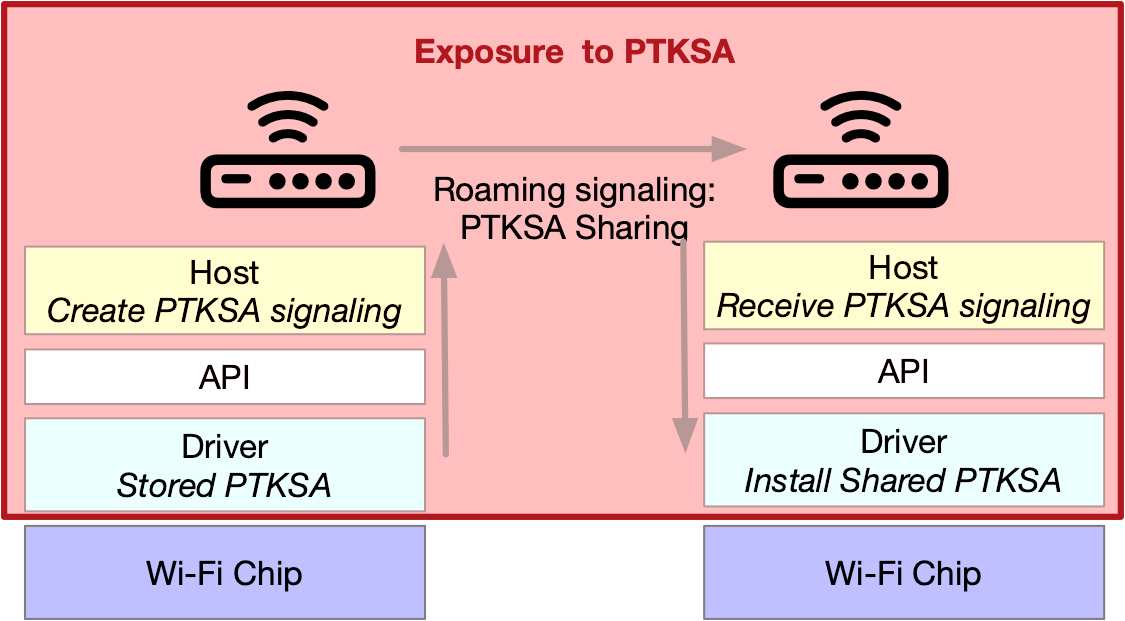 Submission
3
Chittabrata Ghosh, Apple
March 2025
Discussion: PTK Sharing vs. PTK Renegotiation
PTK sharing as STA requirement: PTK is shared as static context with Target AP MLD as explained in Slide 3
Pros: Data frames are encrypted by non-AP MLD using same PTK – simplifying STA and AP operation and allows encrypted frame forwarding to Roaming target AP MLD
Cons:
Insecurity of the PTK forwarded to new AP
Risk of the PTK lifetime extending for too long
PTK renegotiation [1]: A new PTK is derived with target AP MLD 
Pros:
PTK separation avoids exposing security (temporal) keys with intermediate AP MLDs as pointed out in Slide 3
Cons: 
If STA supports concurrent DL PPDU reception, then it  requires non-AP MLD to maintain 2 PTKs
PTK renegotiation for seamless roaming is preferred 
PTK separation avoids exposing security (temporal) keys with intermediate AP MLDs
4
Chittabrata Ghosh, Apple
March 2025
Discussion: Existing Authentication Protocols for Consideration in Seamless Roaming
FILS shared key authentication
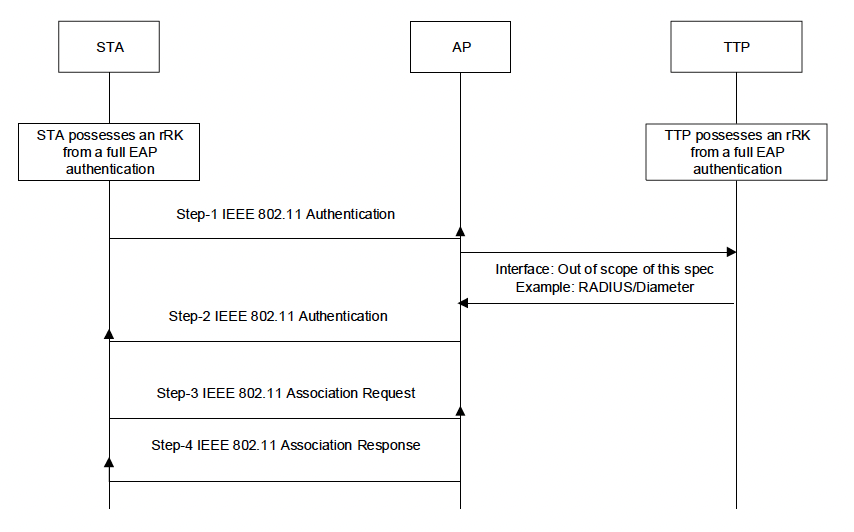 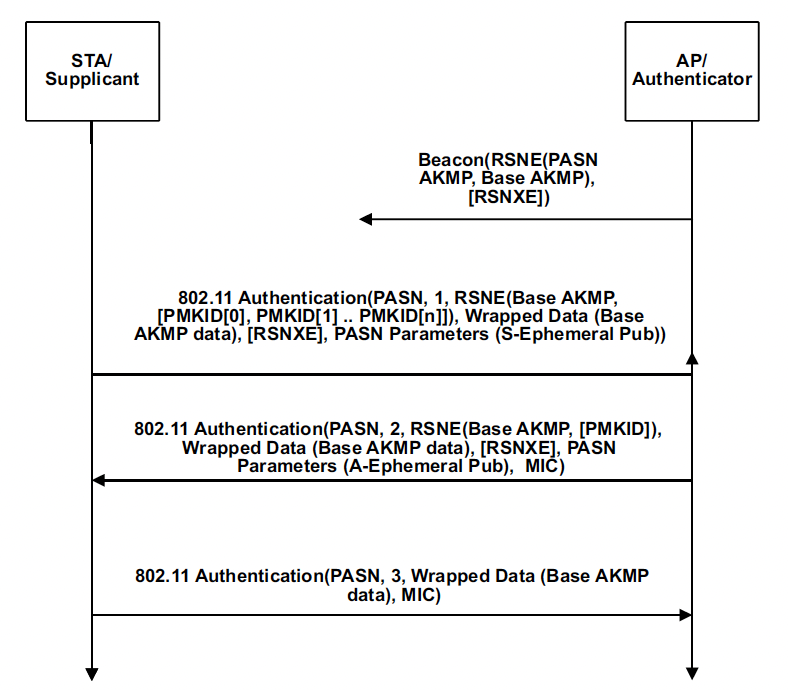 PASN authentication
PASN authentication is preferred:
No reliance on ANonce and SNonce for PTK derivation (see next slide) 
Less number of messages for authentication
5
Chittabrata Ghosh, Apple
March 2025
Proposal: New PTK Derivation during Link Add Phase
A non-AP MLD and Roaming Target AP MLD use PASN authentication to derive new temporal key (PTK) during the roaming preparation phase

Assumptions:
Ephemeral private keys of non-AP MLD and Roaming target AP MLD are not shared with Serving AP MLD
Non-AP MLD and Roaming target AP MLD share their ephemeral public key (EPK) with Serving AP MLD
Roaming target AP MLD uses non-AP MLD’s EPK and its own ephemeral private key to derive an ephemeral Diffie-Hellman shared secret (DHss)
Non-AP MLD uses AP MLD’s EPK and its own ephemeral private key to derive an ephemeral Diffie-Hellman shared secret (DHss)

Benefits: 
Maintain the communication with Serving AP MLD while adding link with the Target AP MLD
Serving AP MLD cannot derive PTK without knowledge of non-AP MLD and Target AP MLD’s private keys
6
Chittabrata Ghosh, Apple
Query/Scan to discover Target AP MLD
Non-AP MLD 1
AP MLD 1
AP MLD 2
March 2025
Proposal: PTK Negotiation during Roaming Preparation Phase
Propose that security context is carried in Link addition request and response frames of roaming preparation phase
Security context:
Non-AP MLD’s EPK (EPK-1) in Link addition request frame as 1st message
Target AP MLD’s EPK (EPK-2) in Link addition response frame as 2nd message
Upon receipt of the security context, non-AP MLD and Target AP MLD compute PTK 
PTK derivation is complete after completion of the link setup
Propose to define a link handshake timeout interval in Link addition response frame 
If the Route switch request frame for roaming execution is not received from the non-AP MLD within the indicated link handshake timeout interval, the derived new PTK and context for link setup are expired
Serving AP MLD
Target AP MLD
M1: Link addition request 
[EPK-1]
Link setup request 
Static context (EPK-1))
Link setup response [EPK-2]
M2: Link addition response 
  [EPK-2, link handshake timeout]
Link setup complete (PTK established)
Link handshake timeout
M3: Route switch request
Logical
Over-the-DS
OTA
7
Chittabrata Ghosh, Apple
March 2025
Conclusions
For seamless roaming, PTK renegotiation is preferred during the link add procedure
PTK separation avoids exposing security (temporal) keys with intermediate AP MLDs
Discussed different authentication protocols and preference is to use public and private keys for PTK renegotiation
Proposed that security context with respect to PASN authentication is exchanged between non-AP MLD and Serving AP MLD during link add procedure 
A handshake timeout value is proposed for PTK verification, and after timeout interval, PTK renegotiation and metrics for link setup expire
8
Chittabrata Ghosh, Apple
March 2025
Reference
[1] G. Chischi, et. al., “11-24/1883r3 Seamless Roaming”
9
Chittabrata Ghosh, Apple
March 2025
Straw Poll
Do you support that
TBD request frame initiating roaming preparation carries the DH parameter element of the non-AP MLD when new PTK is derived
TBD response frame during roaming preparation carries DH parameter element generated by the target AP MLD when new PTK is derived
Non-AP MLD and the target AP MLD derive the PTK based on the shared PMK and DHss in TBD request and TBD response frames?
10
Chittabrata Ghosh, Apple